F L U I D A
Pengantar (1)
Zat padat mempunyai bentuk dan ukuran yang tetap (tidak semua zat padat).
Zat cair tidak mempertahankan bentuknya yang tetap tetapi mengikuti bentuk tempatnya.
Zat gas tidak mempunyai bentuk dan volume yang tetap karena memenuhi ruangan.
Pengantar (2)
Zat cair dan gas tidak mempertahankan pada bentuknya yang tetap, keduanya mempunyai kemampuan untuk mengalir.
Keduanya sama – sama sering disebut fluida atau zat alir.
Jadi, FLUIDA adalah zat yang dapat mengalir.
Pengantar (3)
Terdapat dua jenis fluida berdasarkan kondisi sistem yang berhubungan dengan fluida tersebut
Fluida statis, kondisi dimana fluida dalam keadaan diam
Fluida dinamis, kondisi dimana fluida dalam keadaan bergerak
Tekanan dalam fluida (1)
Ambillah dua papan kayu yang berbeda luasnya kemudian letakkan keduanya di atas air yang tenang
Jika ditambahkan beban sama beratnya secara terus-menerus, papan kayu manakah yang lebih cepat tenggelam?
Tekanan dalam fluida (2)
Kejadian tersebut menunjukkan bahwa terdapat reaksi fluida terhadap gaya luar yang terjadi pada fluida tersebut
Reaksi fluida tersebut biasa disebut sebagai tekanan ( P), yaitu besarnya gaya  yang tegak lurus pada fluida (F) dibagi dengan luas bidang tempat gaya tersebut menumpu fluida (A).
h1
h
h2
A
Tekanan dalam fluida (4)
Dengan demikian,  tekanan sebanding dengan kedalaman fluida, sehingga :
P = ρgh
A                B                 C                      D
A  B  A’
(a)
(b)
Tekanan dalam fluida (5)
Paradoks hidrostatis: tekanan fluida bergantung pada ketinggian (h) bukan bentuk tempat tinggalnya .
f
F
Akibat dikenakannya gaya f pada penampang a, akan timbul gaya F pada A yang besarnya tergantung pada perbandingan antara kedua luasan.
A
0
h’
a
h
Tekanan dalam fluida (6)
Prinsip Pascal: tekanan yang diterima oleh fluida dalam ruangan tertutup diteruskan ke segala arah sama besarnya.
Contoh soal :
Sebuah benda dengan luas penampang 10 cm^2 diberikan gaya sebesar 50 N. Tentukan tekanan yang terjadi pada benda tersebut.
Solusi :
Diketahui :
F = 50 N
A = 10 cm^2 = 0,01 m^2
Ditanyakan : P ?
Jawab :
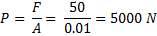 Latihan Soal (1) :
Sebuah pompa hidrolik memiliki piston besar dengan jari-jari 50 cm. Tentukan gaya yang harus diberikan pada piston dengan jari-jari 10 cm untuk mengangkat beban sebesar 2500 kg
Latihan soal (2) :
Hitung tekanan hidrostatik pada kedalaman 76 cm dalam air dan air raksa. ( ρ air = 1 gr/cm^3 dan ρ air raksa = 13.6 gr/cm^3)
Latihan soal (3) :
Alat pengukur tekanan hidrostatik menunjukkan tekanan air ledeng di lantai dasar gedung Unikom adalah 270 kpa. Tentukan sampai ketinggian berapa air dapat naik dalam pipa ledeng di gedung tersebut.
Latihan soal (4) :
Sebuah pompa dengan luas penampang 8 cm^2 dipakai untuk memompa minyak ( ρ = 0.78 gr/cm^3) hingga ketinggian 6 m. Tentukan berapa gaya yang diperlukan.
Prinsip Archimedes (1)
Mengukur berat suatu benda di udara (W1) ternyata berbeda dengan berat benda tersebut di air (W2) 

Karena tekanan pada bagian bawah benda lebih besar daripada bagian atasnya, air memberikan gaya resultan ke atas, gaya apung, pada benda.
W1 > W2
Prinsip Archimedes (2)
Suatu benda yang dicelupkan ke dalam zat cair akan mendapat gaya keatas sebesar berat zat cair yang didesak oleh benda tersebut.
r = massa jenis zat cair ---- kg/m3
 V = volume benda yang  tercelup
        ke dalam zat cair -------- m3
 g = percepatan gravitasi ----- m/dt2
 Fa = gaya keatas --------------- N
Fa = V.r.g
Prinsip Archimedes (3)
Terapung
Misal gabus, pada saat terapung, besar gaya apung (Fa) sama dengan berat benda ( gabus)
Volum benda yang tercelup (Vt) lebih kecil daripada volum benda total (Vb)
Syarat terapung ρb < ρc
Prinsip Archimedes (4)
Melayang
Pada saat melayang, besarnya gaya apung Fa sama dengan berat benda (w).
Pada peristiwa benda melayang, volum benda yang tercelup = volume benda total
Syarat melayang ρb = ρc
Prinsip Archimedes (5)
Tenggelam
Pada saat tenggelam, besarnya gaya apung Fa lebih kecil daripada berat benda (w)
Pada peristiwa benda tenggelam, volum benda yang tercelup (Vt) = volume benda total (Vb)
Syarat tenggelam ρb > ρc
tenggelam
melayang
terapung
r benda > r zat cair
r benda = r zat cair
r benda < r zat cair
Contoh soal
Sebatang alumunium digantung pada seutas kawat. Kemudian seluruh alumunium di celupkan ke dalam sebuah bejana berisi air. massa almunium 1 kg dan massa jenisnya 2,7 x 103 kg/m3. Hitung tegangan kawat sebelum dan sesudah alumunium di celupkan ke air.
Solusi :
Latihan soal (1)
Sepotong logam massanya 2 kg, jika dimasukkan ke dalam zat cair dengan massa jenis 800 kg/m3, beratnya mengalami pengurangan sebesar 4 N.Tentukan massa jenis logam tersebut.
Solusi (1)
Latihan soal (2)
Benda logam dalam udara beratnya 26,03 gr dan bila dicelup dalam air beratnya 21,48 gr. Tentukan :
Volume benda
Massa jenis benda
Solusi (2)
Latihan soal (3)
Pada sebuah tabung dituangkan air dengan massa jenis 1g/cm3, kemudian dituangkan minyak pada tabung yang sama dengan massa jenis 0,6g/cm3. Sepotong kayu dengan volume 200 cm3 dimasukkan ke dalam tabung tersebut. Jika massa jenis kayu  0,8g/cm3, tentukan volume kayu yang terendam air.
Solusi (3)